Идентификатор: 267-016-523Муниципальное бюджетное общеобразовательное учреждение средняя общеобразовательная школа № 29
Логопедическое занятие
Темы: 
Логопедическая: развитие фонематического анализа и синтеза слов различной звукослоговой структуры
Лексическая: времена года, месяцы
Грамматическая: второй способ обозначения мягкости согласных на письме посредством мягкого знака							
учитель-логопед: Андреева И.Р.
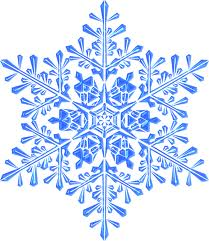 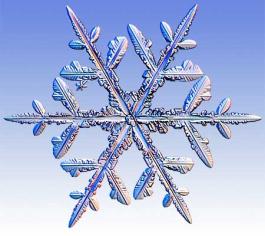 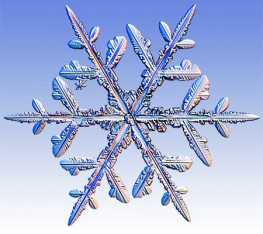 КА
МЕ
СО
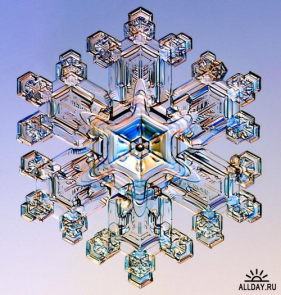 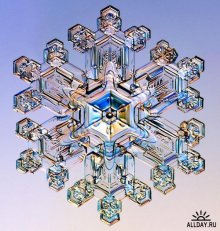 КИ
КОНЬ
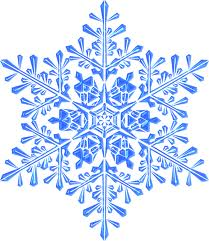 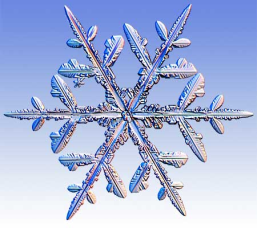 ТЕЛЬ
СУЛЬ
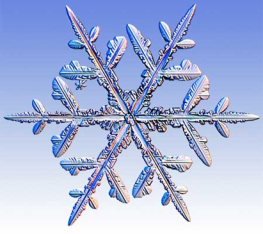 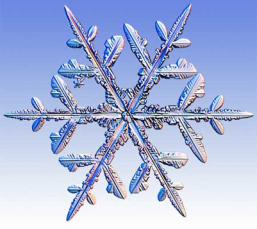 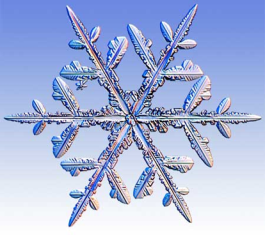 СО
КА
СУЛЬ
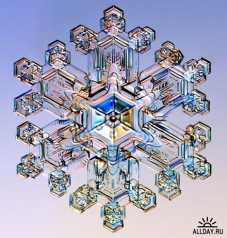 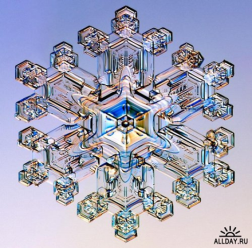 КИ
КОНЬ
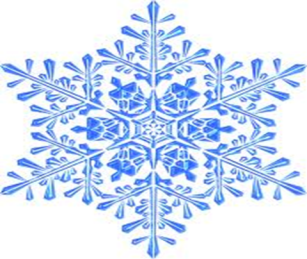 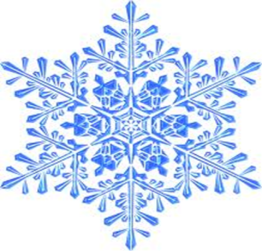 МЕ
ТЕЛЬ
Кинезиологические упражнения
Запомни, повтори
Аль-уль-ель-ыль	поль-толь-коль-воль
Омь-умь-емь-ямь	топь-тупь-тапь-тыпь
Узь-ызь-азь-язь	варь-ворь-вурь-вырь
Ель-ель-ель - разукрасили мы ель
Тель-тель-тель – ох, и разыгралась же метель
Ки-ки-ки – быстро нас несут коньки
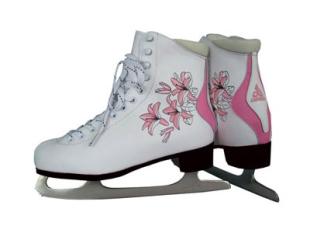 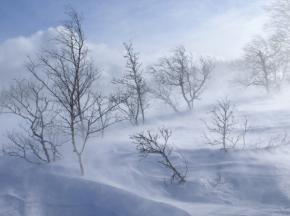 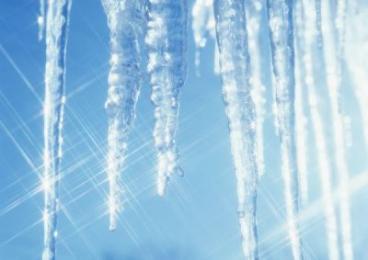 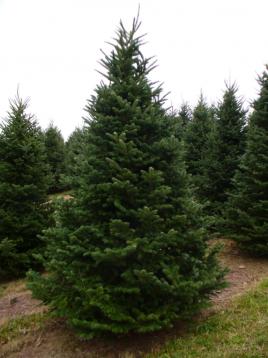 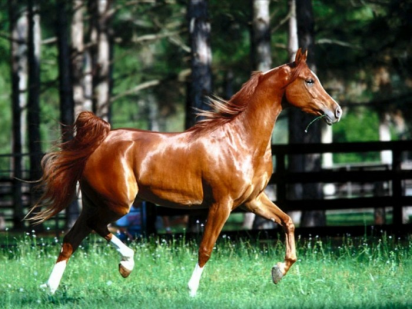 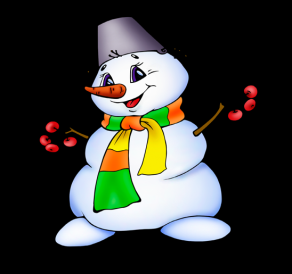 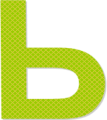 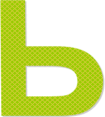 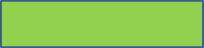 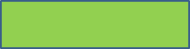 декабрьские
Декабрь
Январь
Февраль
январские
февральские
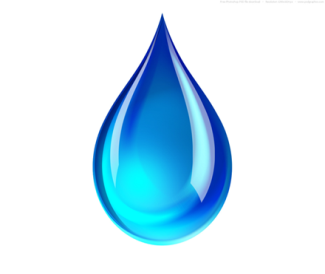 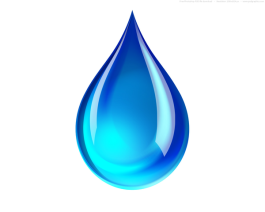 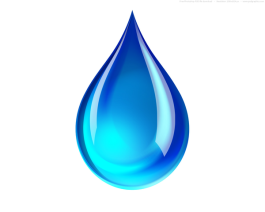 КА
ТЕНЬ
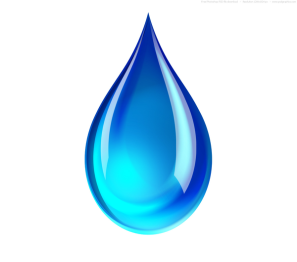 СИ
СНЕЖ
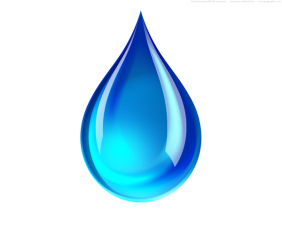 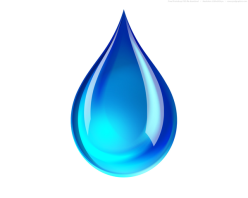 ПОД
НИК
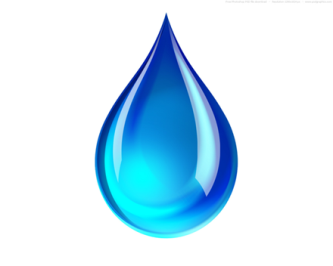 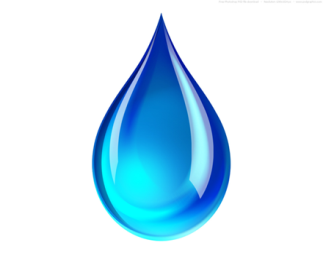 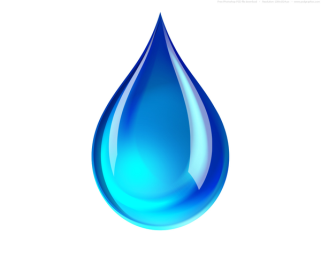 ПЕЛЬ
РЕНЬ
ЦВЕ
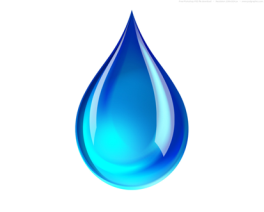 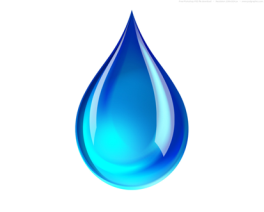 ПЕЛЬ
КА
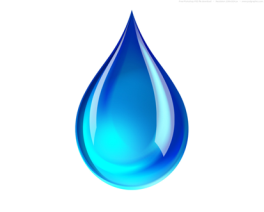 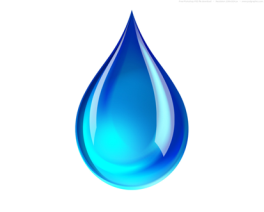 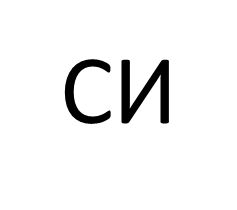 РЕНЬ
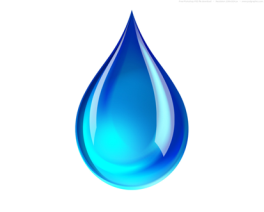 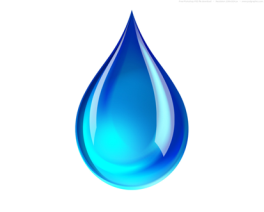 ЦВЕ
ТЕНЬ
июн_             полден_
июл_             ноч_
сила              ливен_
грибы           дожд_
июньский            полдень
июльская             ночь
сильный              ливень
грибной               дождь
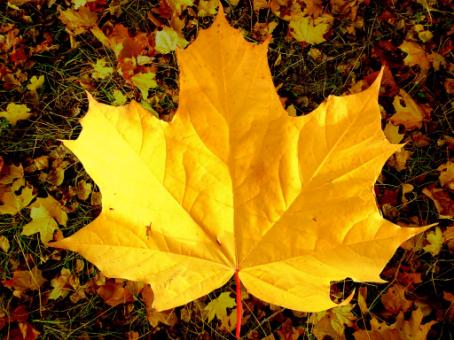 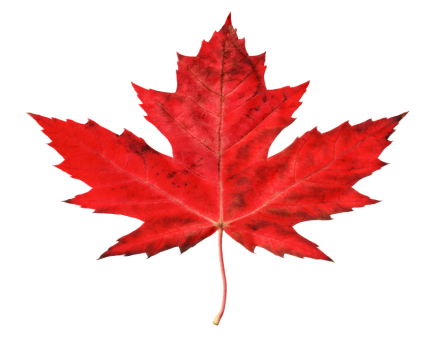 ОКТЯБРЬЗЕМЛЮПОКРОЕТ,ГДЕЛИСТКОМ,ГДЕСНЕГОМ
СЕНТЯБРЬКРАСНОЕЛЕТОПРОВОЖАЕТ,ОСЕНЬЗОЛОТУЮВСТРЕЧАЕТ
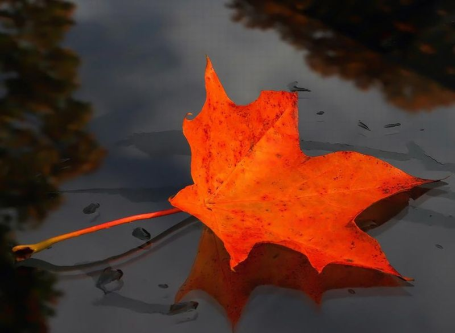 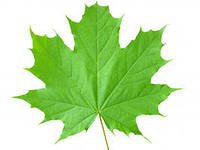 НЕСКОВАТЬРЕКУЗИМЕБЕЗНОЯБРЯ-КУЗНЕЦА
ОСЕНЬПОГОДВОСЕМЬ